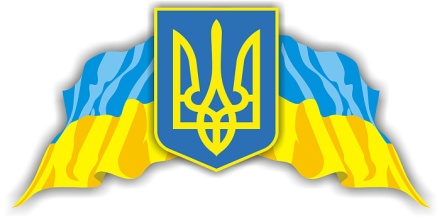 Національна металургійна академія УкраїниКафедра “Теорії металургійних процесів і хімії”
Випускна робота бакалавра на тему:
«Взаємодія низьковуглецевої електросталі з вогнетривкою футеровкою ковша при позапічній обробці»
Студента  гр. МЕ03-14                   Іванова Ігоря
Керівник роботи                    проф. Камкіна Л.В.

м. Дніпро   2020
ВИМОГИ ДО ЯКОСТІ ФЛЮСОВИХ ВАПНЯКІВ
Загальні показники якості флюсів.
Основні оціночні показники: SiO2; CaO; MgO; R2O3; P; S; H2O,  %.
Містити в своєму складі високу концентрацію оксидів магнію (МgO не менше 60%), вміст сірки і фосфору (не більше 0,4% кожного), мінімальний вміст оксидів кремнію (SiO2 не більше 5 %) і втрати маси при прожарюванні не більше 5%.
Мати міцність не менше 120 кгс/зразок.
Розмір шматка флюсу 5-60 мм.
Мати мінімальну пористість.
Обпалений доломіт: СаО 52-58%; MgO 30-37%, SiО2 до 3,5%, S до 0,06% і ппп до 5%.
КОМПЛЕКСНІ   МАГНЕЗІАЛЬНІ   ФЛЮСИ
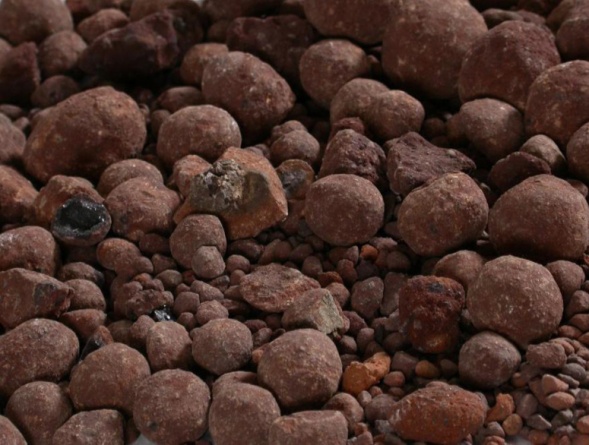 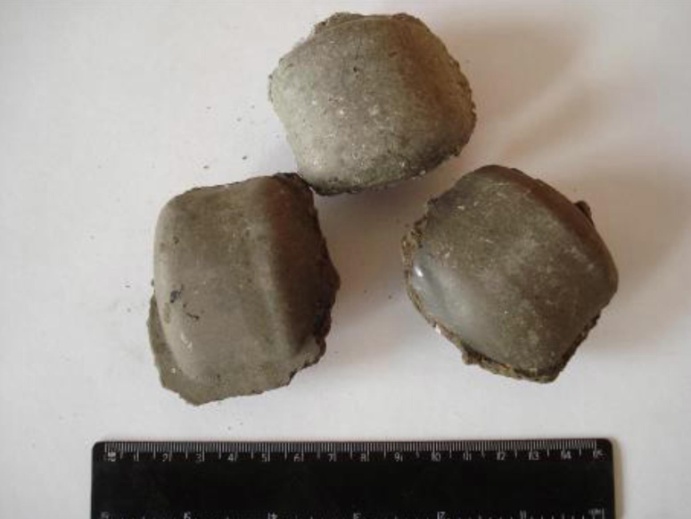 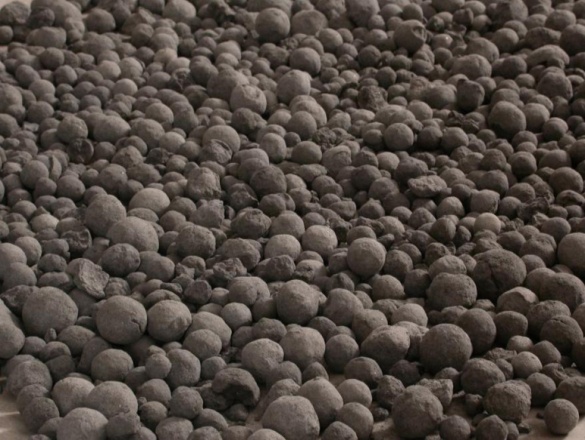 Флюс марки ФОМ
Флюс марки ФМБУЖ
Флюс марки Компакт
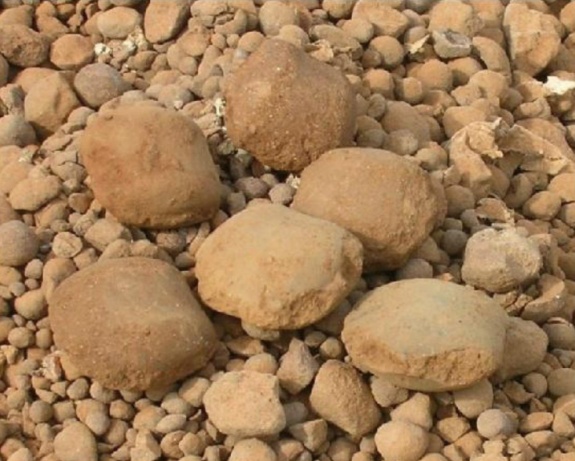 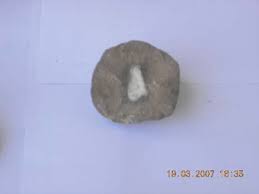 Флюс марки МГФ
Флюс марки ФОМИ
Хімічний склад високомагнезіальних модифікаторів
Мінералогічний склад магнезіальних флюсів
ЗМІНА ДИНАМІЧНОЇ В'ЯЗКОСТІ ШЛАКУ 
ВІД СПІВВІДНОШЕННЯ (% MgO)факт./(% MgO)нас.
 І ТЕМПЕРАТУРИ   [25]
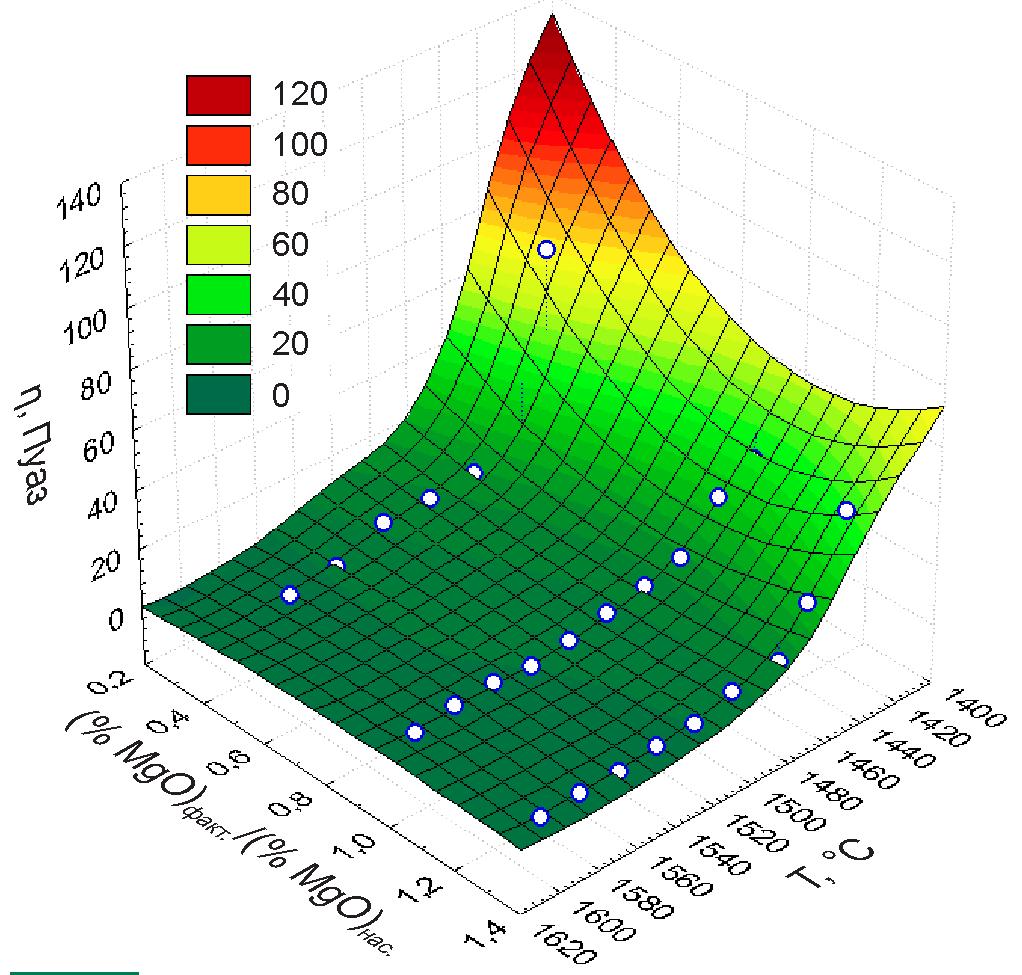 СТІЙКІСТЬ  РОБОЧОЇ   ФУТЕРОВКИ   ПОДУ    ДСП-100
за даними  заводу Інтерпайп Сталь 2016 року
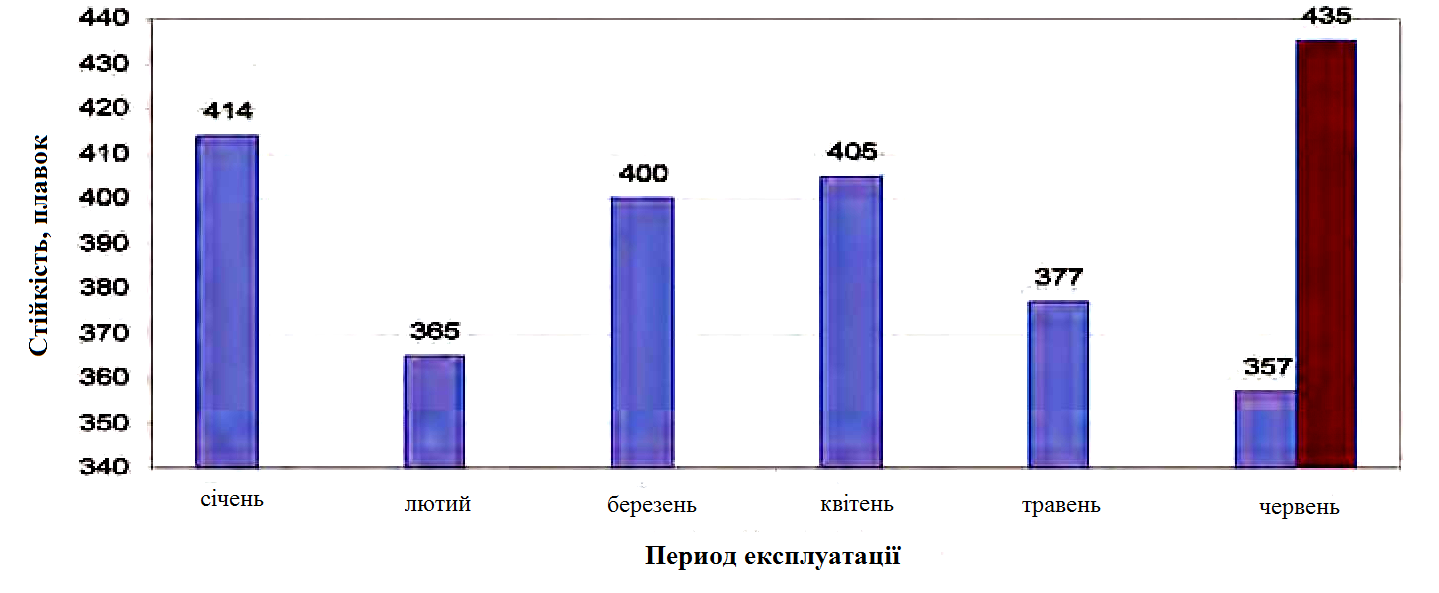 - середня стійкість робочої футеровки подин ДСП-100 при штатній технології виплавки;
- стійкість робочої футеровки подини ДСП-100 при використанні ФОМИ